The relationship between 
socio-economic status and health and the different policy solutions
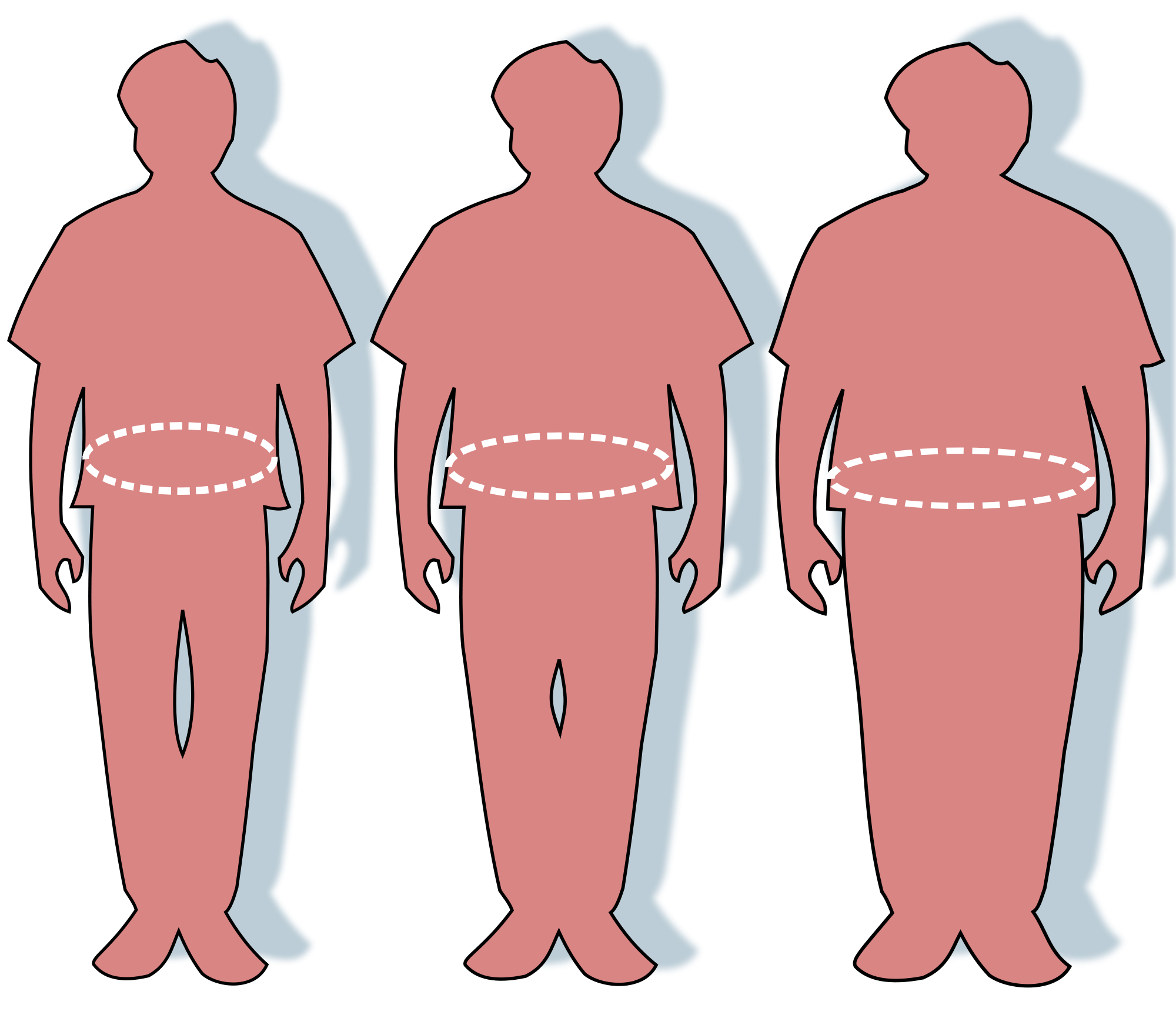 Ciara Farrelly      EPQ
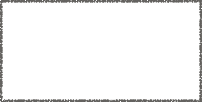 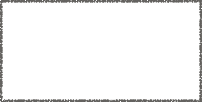 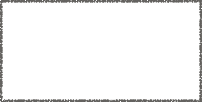 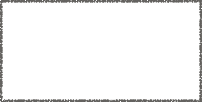 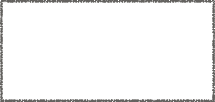 Why did I choose this topic?
The link between socioeconomic status and health
My research
Policies to be implemented
Reflection
What have I been researching?
Do people of lower incomes have generally worse health?

Why do lower income groups tend to have higher risk of obesity, heart disease and lower life expectancies?
What can be done about these health inequalities?
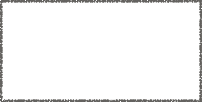 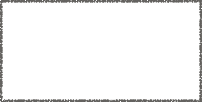 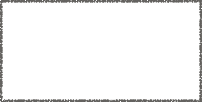 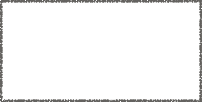 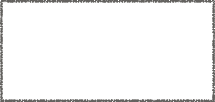 Why did I choose this topic?
The link between socioeconomic status and health
My research
Policies to be implemented
Reflection
‘The Spirit Level’ by Richard Wilkinson
Consequences of inequality
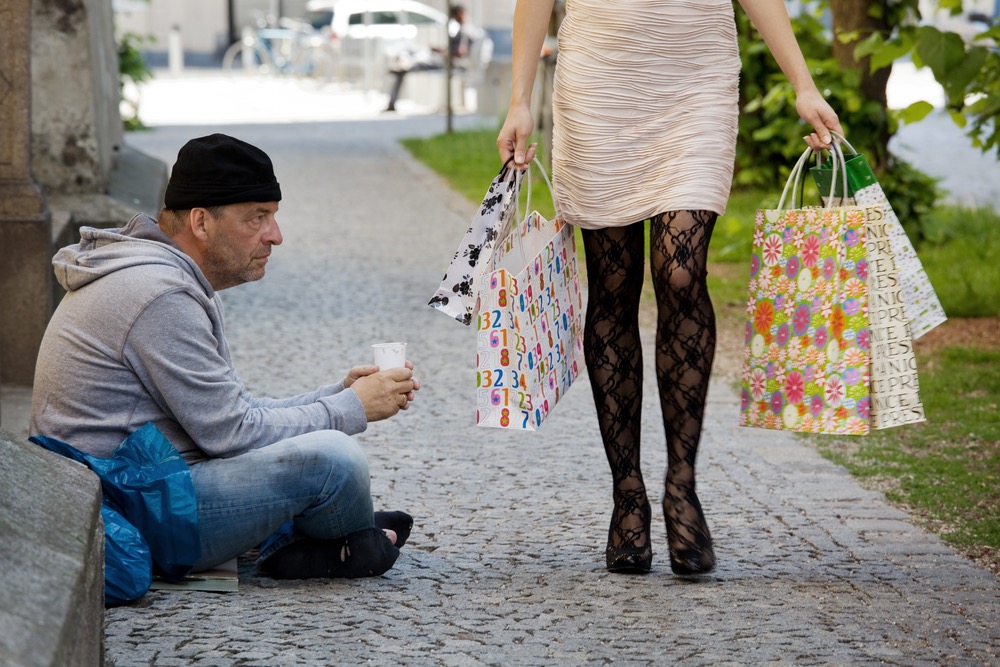 Reduced education

Decreased trust

Higher rates of crime

Higher rates of drug use

Increased health problems 
    such as greater risk of obesity

Increased anxiety and stress
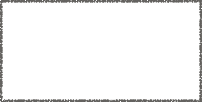 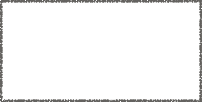 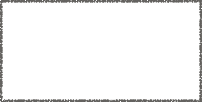 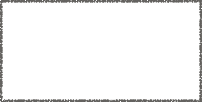 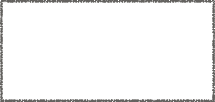 Why did I choose this topic?
The link between socioeconomic status and health
My research
Policies to be implemented
Reflection
Initial ideas for my project
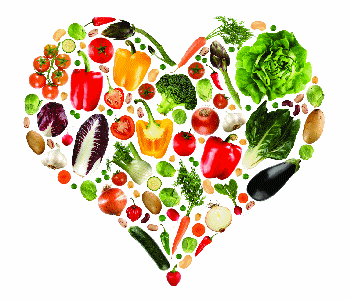 Focus on health

Include mental health

Just focus on UK

Is there a link between social class and health in the United Kingdom?
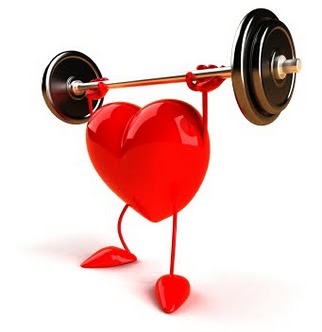 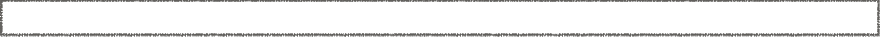 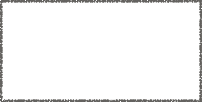 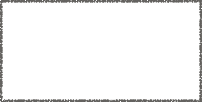 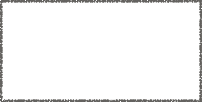 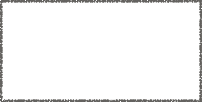 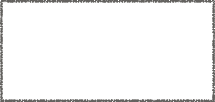 Why did I choose this topic?
The link between socioeconomic status and health
My research
Policies to be implemented
Sources to use: research reports, library books, media (newspaper articles, web reports)
Reflection
Initial problems during research
Is there a link between social class and health in the United Kingdom?
Problems faced immediately:
Decisions made
Narrow down to specific health factors
Obesity, risk of heart disease, life expectancy, mental health
Need to define health
Define social class as socio-economic status based on income
Need to define social class
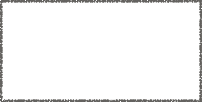 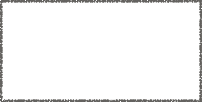 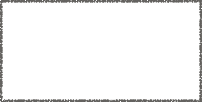 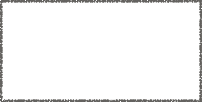 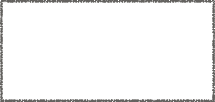 Why did I choose this topic?
The link between socioeconomic status and health
My research
Policies to be implemented
Reflection
Focus on policies
What should be done by the government? 


Updated project title: The link between socioeconomic status and health and the different policy solutions
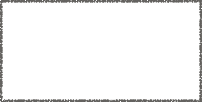 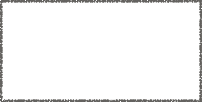 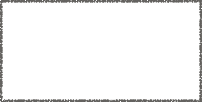 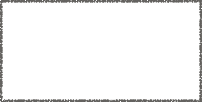 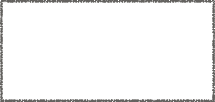 Why did I choose this topic?
The link between socioeconomic status and health
My research
Policies to be implemented
Reflection
Overall problems faced during research
Using mental health as a factor

2) Sources

3) Comparing studies with different definitions of socio-economic status
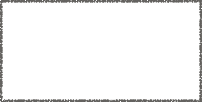 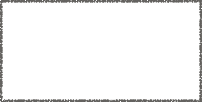 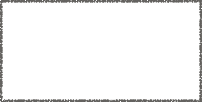 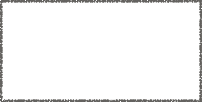 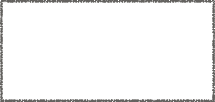 Why did I choose this topic?
The link between socioeconomic status and health
My research
Policies to be implemented
Reflection
Obesity in lower socioeconomic groups
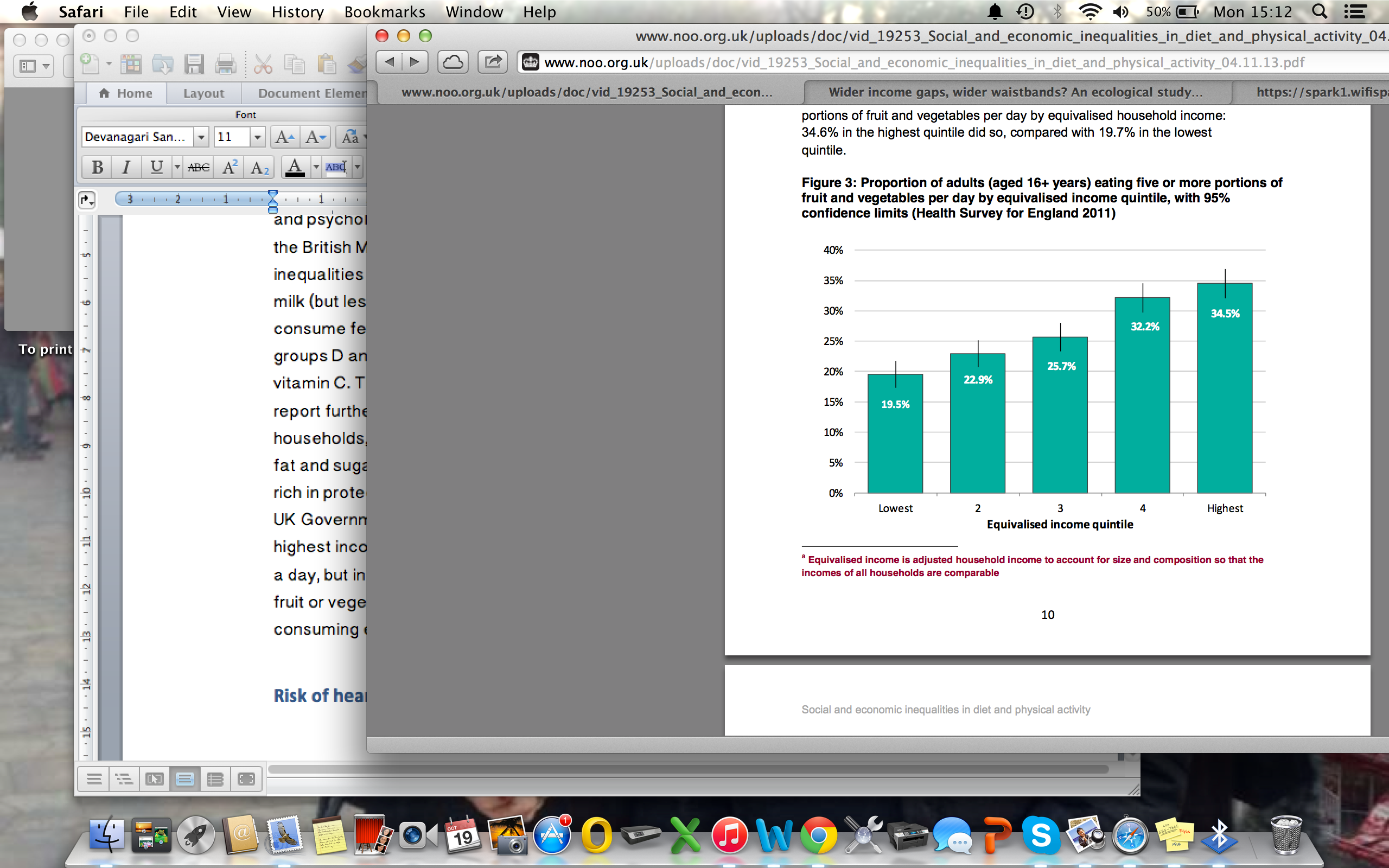 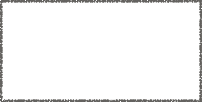 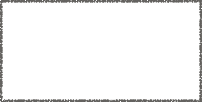 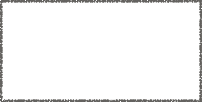 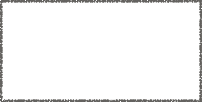 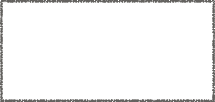 Why did I choose this topic?
The link between socioeconomic status and health
My research
Policies to be implemented
Reflection
Obesity in lower socioeconomic groups
Psychological reasons

Financial reasons

Lack of education
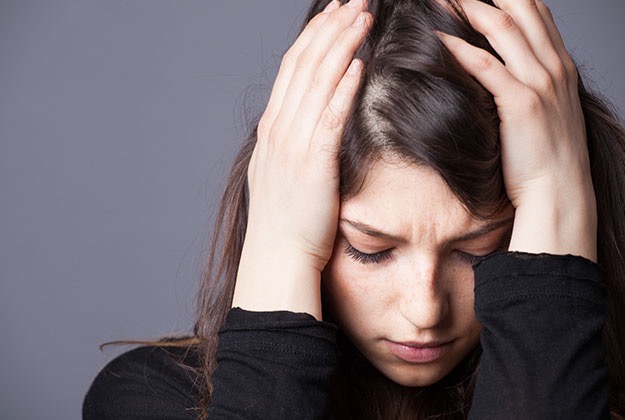 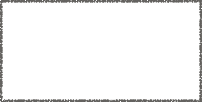 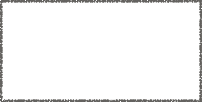 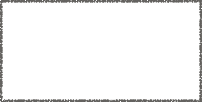 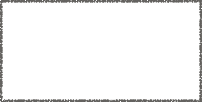 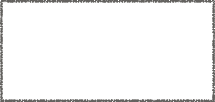 Why did I choose this topic?
The link between socioeconomic status and health
My research
Policies to be implemented
Reflection
Greater risk of heart disease in lower socioeconomic groups
Food choice - eating more potentially harmful foods such as milk, butter, cheese

Increased smokers in lower classes due to social acceptance
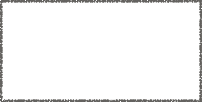 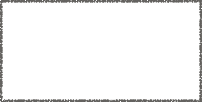 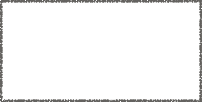 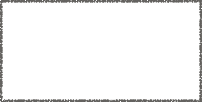 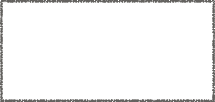 Why did I choose this topic?
The link between socioeconomic status and health
My research
Policies to be implemented
Reflection
Reduced life expectancy in lower socio-economic groups
Life expectancy
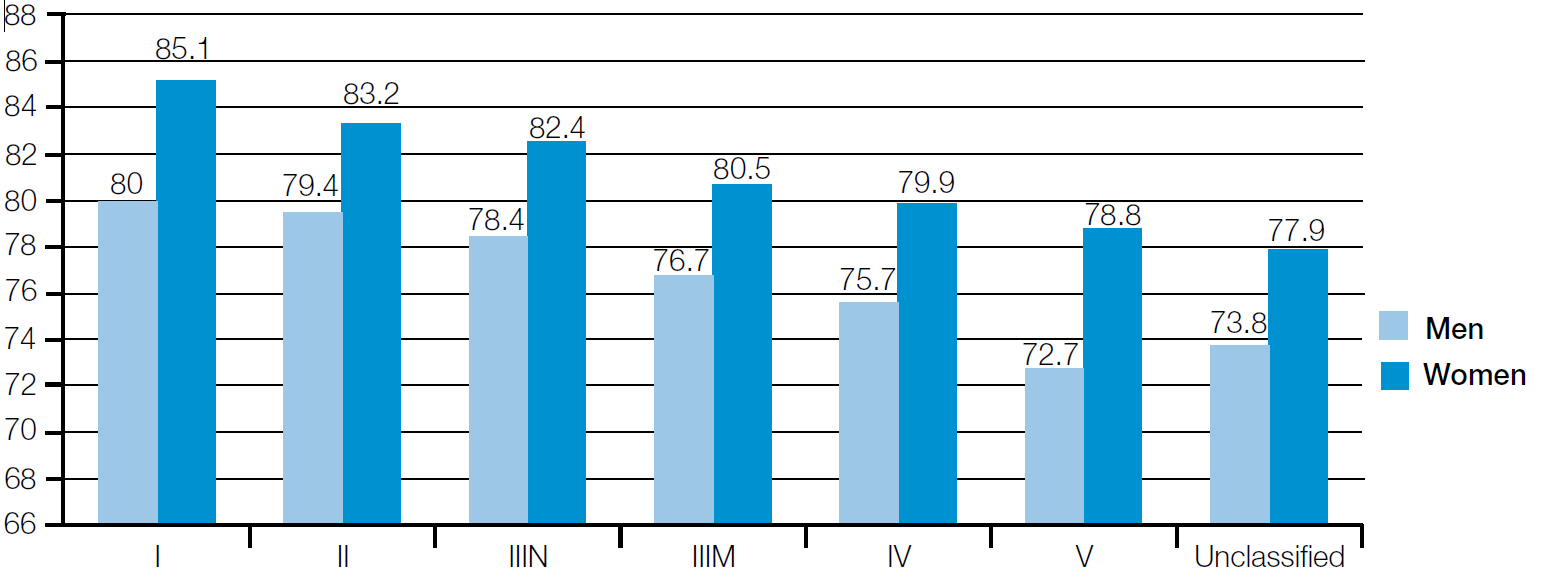 Social Grade
Note: defined by income in the project
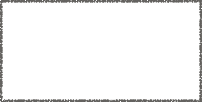 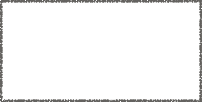 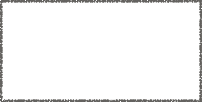 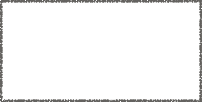 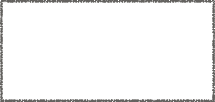 Why did I choose this topic?
The link between socioeconomic status and health
My research
Policies to be implemented
Reflection
Why is there a difference in life expectancies in different socioeconomic groups?
Behaviouralist model

Materialist model 

Psychosocial model

Life course model
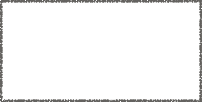 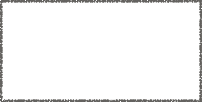 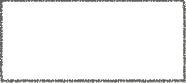 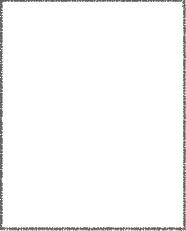 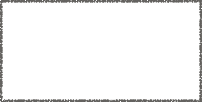 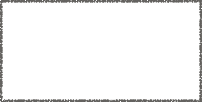 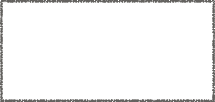 Decrease inequality
Directly improve health of lower socio-economic groups
Why did I choose this topic?
The link between socioeconomic status and health
My research
Policies to be implemented
Reflection
Policies to be implemented
Behavioural economics
Reducing Unemployment
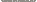 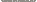 Policies to reduce health inequalities
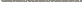 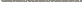 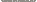 Fiscal measures
Information provision
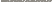 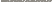 Fiscal measures
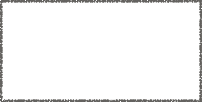 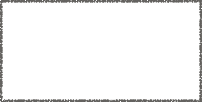 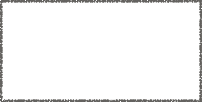 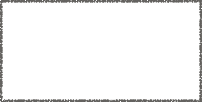 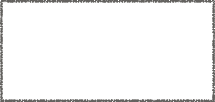 Why did I choose this topic?
The link between socioeconomic status and health
My research
Policies to be implemented
Reflection
Policy 1: Provision of Information
Display nutritional information

Colour coded packages

Programmes in school

The Internet 

Media, Posters
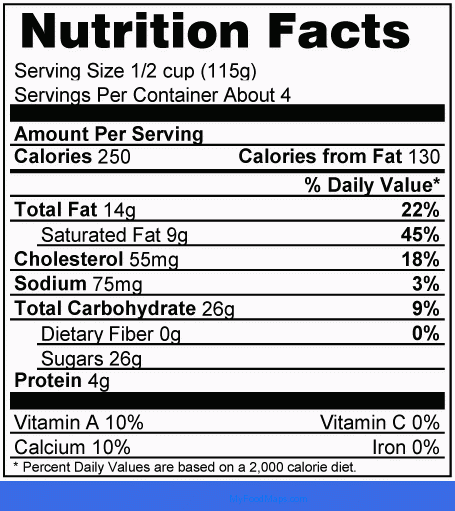 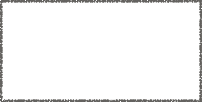 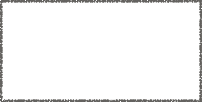 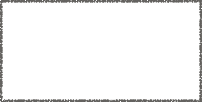 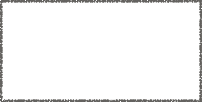 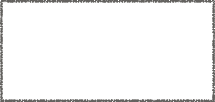 Why did I choose this topic?
The link between socioeconomic status and health
My research
Policies to be implemented
Reflection
Policy 2: Fiscal Measures
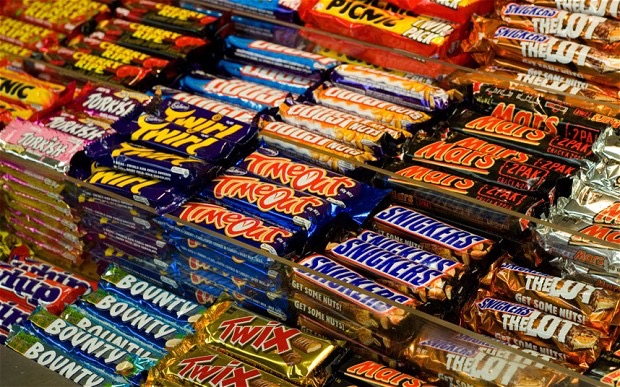 Taxing unhealthy foods 

Subsidising healthy foods

Tax revenue collected to re-injected back into the economy
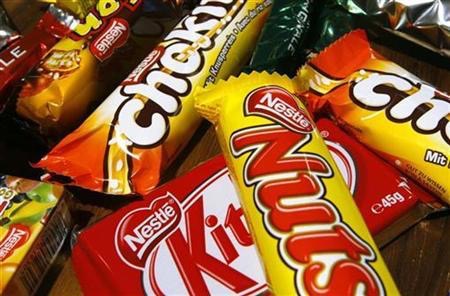 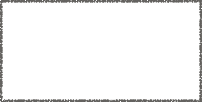 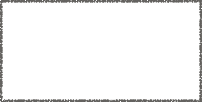 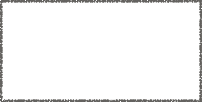 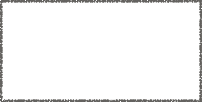 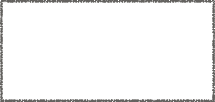 Why did I choose this topic?
The link between socioeconomic status and health
My research
Policies to be implemented
Reflection
Policy 3: Behavioural Economics
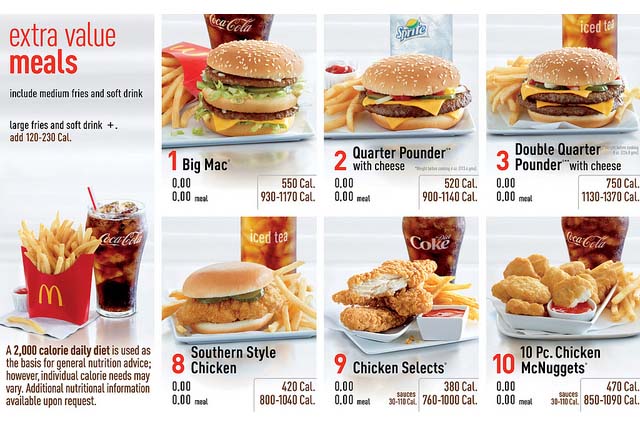 Attempt to change people’s incentives at the present moment

Posting calories on fast food menus e.g. Starbucks, McDonalds

Stopping unhealthy food being in reach

iPhone apps
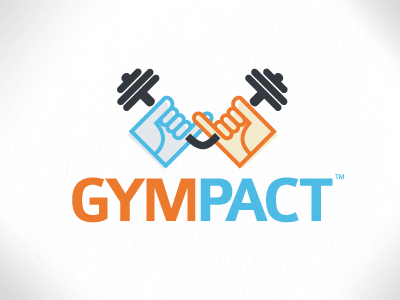 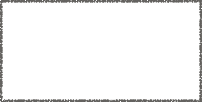 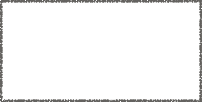 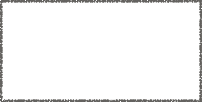 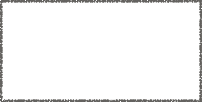 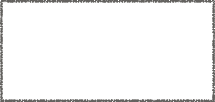 Why did I choose this topic?
The link between socioeconomic status and health
My research
Policies to be implemented
Reflection
Reducing Inequality: Fiscal Measures
Taxation
Progressive Income Tax, Increase Personal Allowance, Raise NIC thresholds
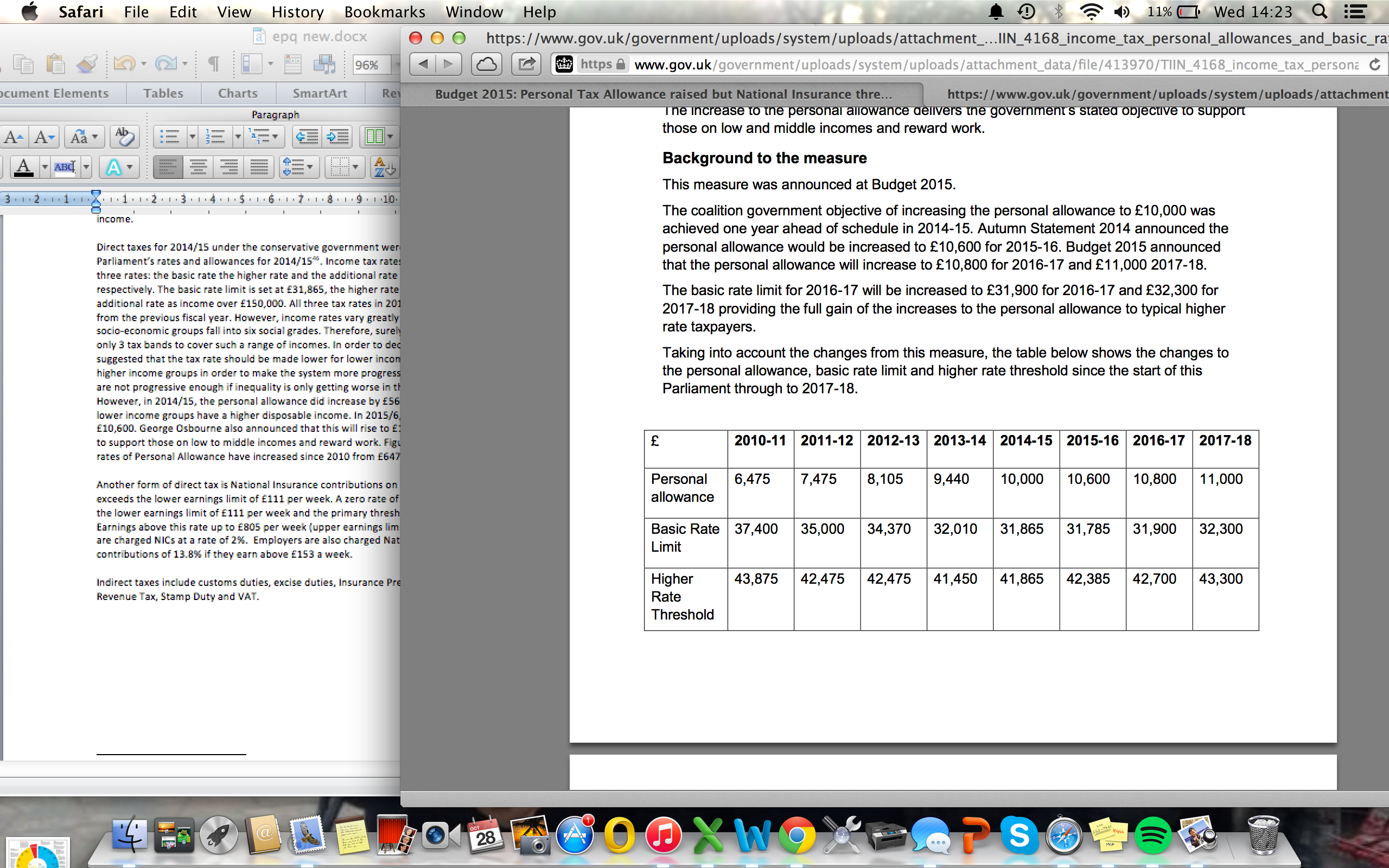 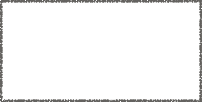 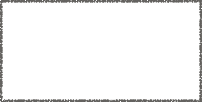 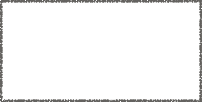 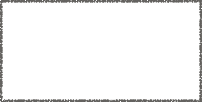 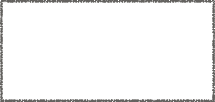 Why did I choose this topic?
The link between socioeconomic status and health
My research
Policies to be implemented
Reflection
Reducing Inequality: Fiscal Measures:
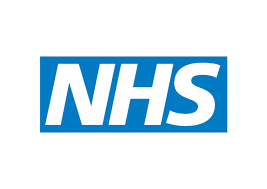 Large welfare state - increase benefits

Target low income areas with spending

Benefits in kind - those free to use at point of consumption e.g. NHS

Government spending and taxation must be evaluated jointly.
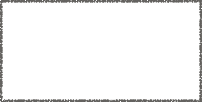 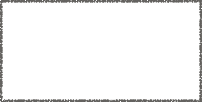 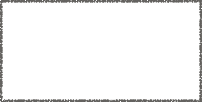 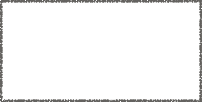 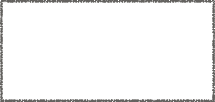 Why did I choose this topic?
The link between socioeconomic status and health
My research
Policies to be implemented
Reflection
Reducing Inequality: Reducing unemployment
Different types of unemployment need different policies

Cyclical

Frictional

Real Wage Unemployment
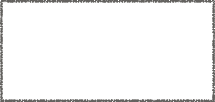 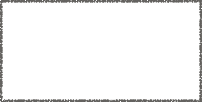 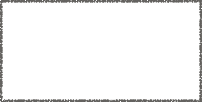 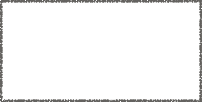 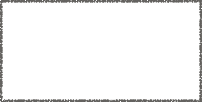 Why did I choose this topic?
The link between socioeconomic status and health
My research
Policies to be implemented
Reflection
Reflection
Things I have learnt: 
Independent study techniques 
How to overcome problems
To properly reference 
To select only crucial, relevant information
The importance of planning and structuring
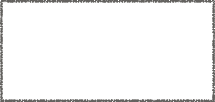 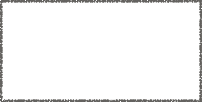 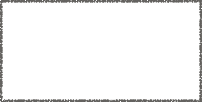 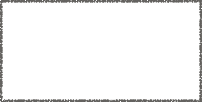 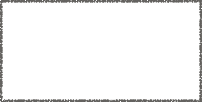 Why did I choose this topic?
The link between socioeconomic status and health
My research
Policies to be implemented
Reflection
Reflection
Problems 
Mental health would have been interesting to include
Hard to keep definition of socio-economic status consistent
Sources limited to UK sources 
Some sources used may contain bias as they were from the media
Hard to find relevant information in library books